Pre-Calc/Trigonometry, 5.3 Sum/Difference and Double Angle Formulas for Tangent
Objective: For students 
Standards: F-TF 8
HW: p. 252, 3, 4, 17, 18, 39, 45
Assessment: Observe understanding during guided practice
5.3 Sum and Difference Formulas
Tangent
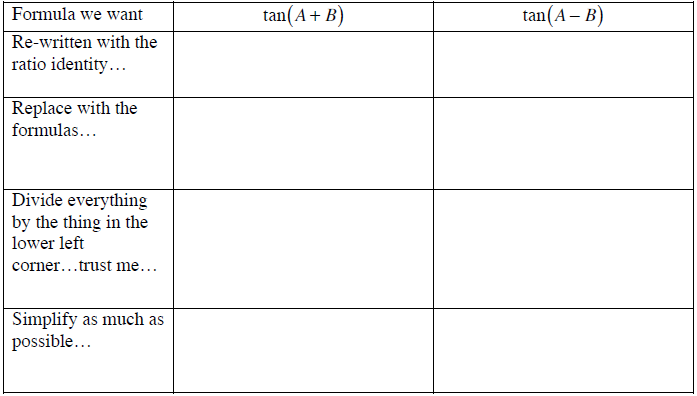 Double Angle Formula for Tangent
Formula Recap
Practice Problems
Evaluate: 1. tan(π/12)       2. tan(255o)
Graph: 3. y = 3sin(x)cos(2x) + 3cos(x)sin(2x)
4. Given: SinA = 3/5 in QII, cotB = 20/21 in QIII.  Find sin(2A), cos(A+B) and tan(A-B). 
Evaluate:
5. 2tan(15)/(1 – tan2(15)
6. (tan140 – tan15)/(1+tan15tan140)
HW: p. 252, 3, 4, 17, 18, 39, 45